So! You Want 
to be an Author?
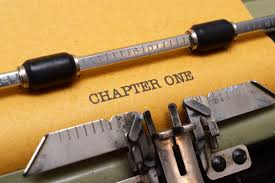 What platform can you use?
Blogs
Books
You can write as many “blogs” as you wish per day 
You can have guest contributors
It can be various topics or subject matter
You can still be viewed as an expert
Inexpensive way to publish works.
Can be autobiography, biography, self help, fiction, erotica, recipes– pretty much what you want
Online books or printed
Self publish or publishing house
Expensive way to publish
Viewed as an expert
Writing a book is one of the most challenging and rewarding things you will ever do. It separates you from the "wanters" and "doers"! 


You will soon be known as an EXPERT in whatever subject matter you choose to write about...best yet, people will pay you to share your expertise!
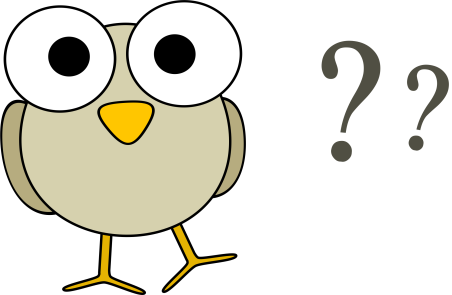 Can I be an author while in school?
What can I write about?
Will anybody CARE if I became an Author?
What types of platforms can I contribute?
In this short session, you will learn how to jump into the World of writing and be a standout in your community!
First…
Pick a Genre!

This will be your starting point and enable you to develop a concept in your head! 

Write the vision, make it clear, make it plain enough for you to follow and upgrade.
Create Your Characters
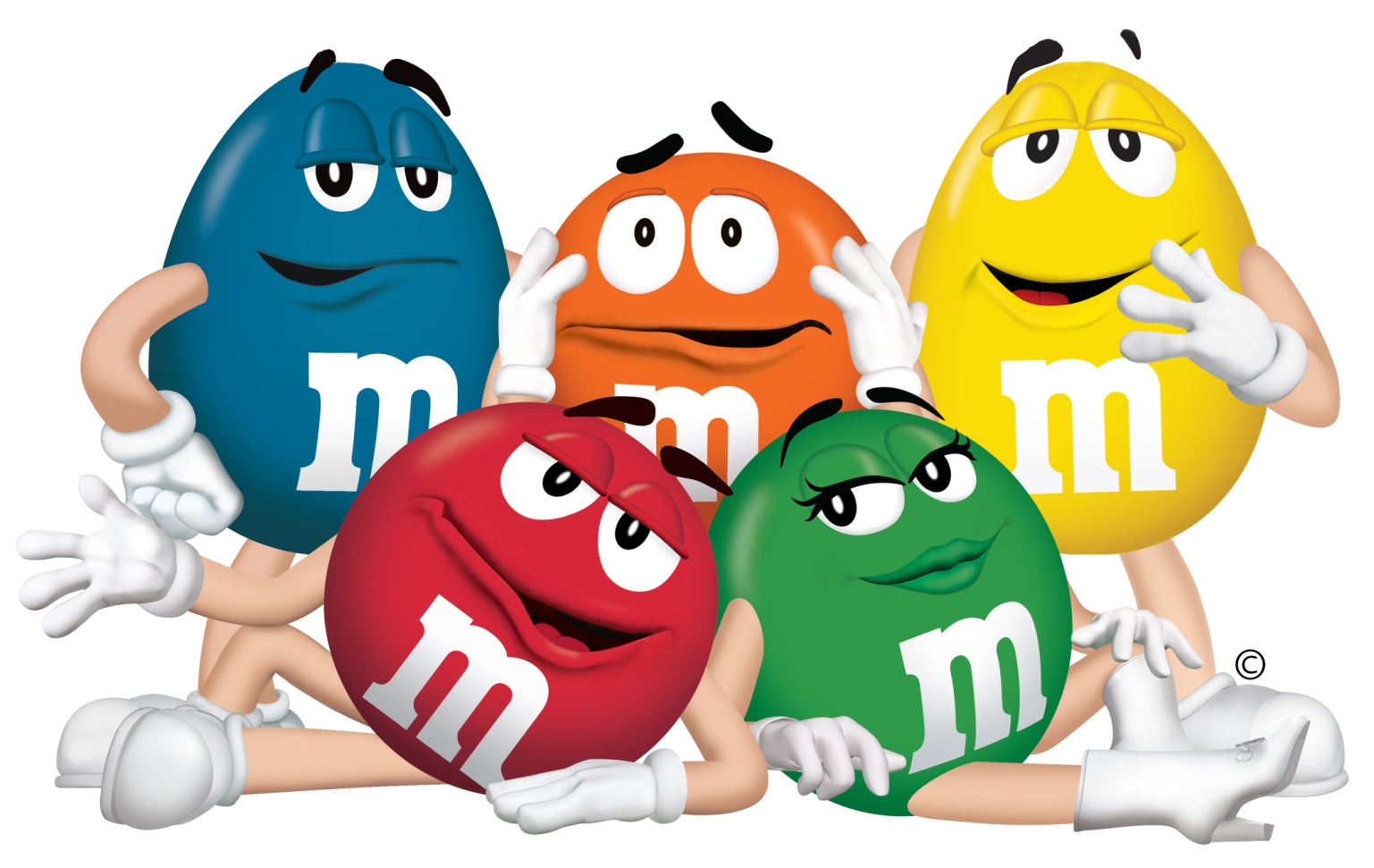 Your characters or person of interest
Will drive the book and get your
Readers interested! 

It also gives you a chance to
Bring your words alive!
Create an outline
This is the hardest thing to do for ALL Authors because once you get started it is hard to stop.

Think about what your book is out to do, help, teach, entertain etc…
 
Then ask yourself a question about the topics, get about 10-15
Then you start putting them into order and that is an easy way to create the chapters.

Once you answer the questions with at least 5 answers, you are on the road for your chapters
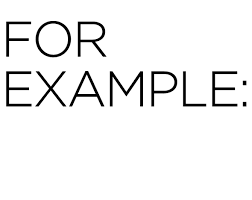 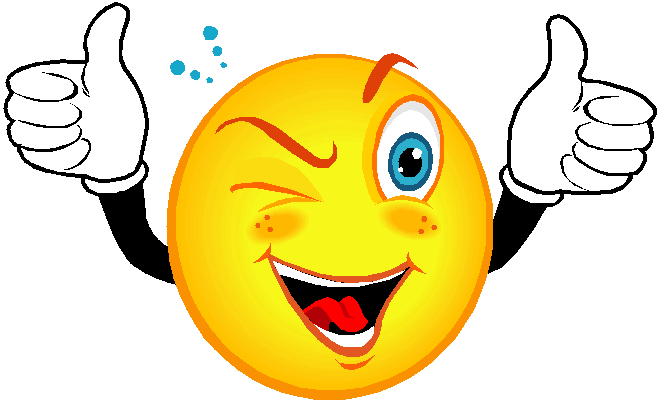 Say I want to write about 21st Century Learning in the Classrooms, I will ask questions
Like: 

What is 21st Century Learning?
Who does it impact?
Is teaching easier?
Can the Students adapt to this dynamic and autonomous change?

From there, I answer these questions thus giving me content for these questions turned
chapters
Write and perfect your drafts
This is a never-ending process, even once published, you can update your book and label it as an addition!

Make sure you increase your
word pool and educate yourself
on proper usage of your new 
found words!!!!
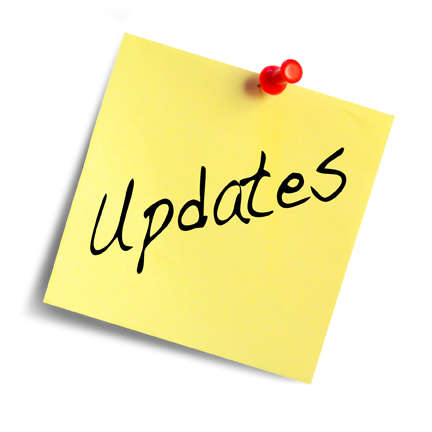 Find an editor and formator
I cannot STRESS how important it is for you to find a proficient editor that LOVES
what they do!!! 

This will save your book from embarrassing feedback and may even turn the reader 
Off if they have to take on the role as an editor!
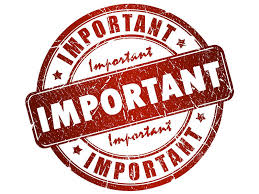 Promote yourself
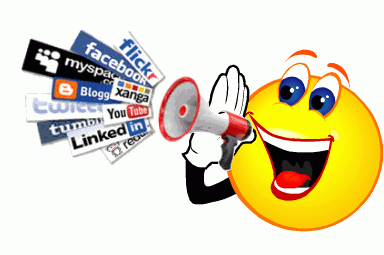 I am a huge fan and recipient of 
self promotion!! It is not as hard 
scary as it sounds…

Ask bloggers, online radio hosts and 
 sites that allow you to promote 
yourself!

Create a complete Social Media profile
That MATCHES and promote your book non-stop.

Host a book signing at a 2nd and Charles, Starbucks, local library 
or anywhere that will allow you to reserve for such occasion.
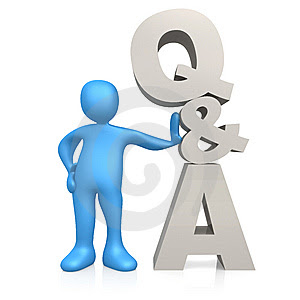 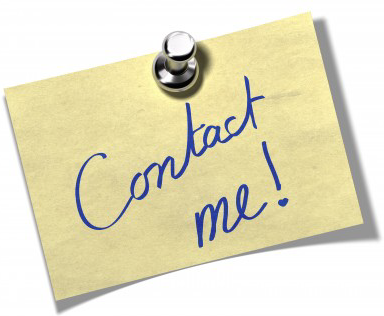 laseanrinique@gmail.com
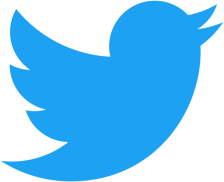 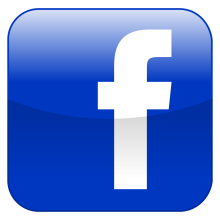 @laseanrinique
LaSean Rinique
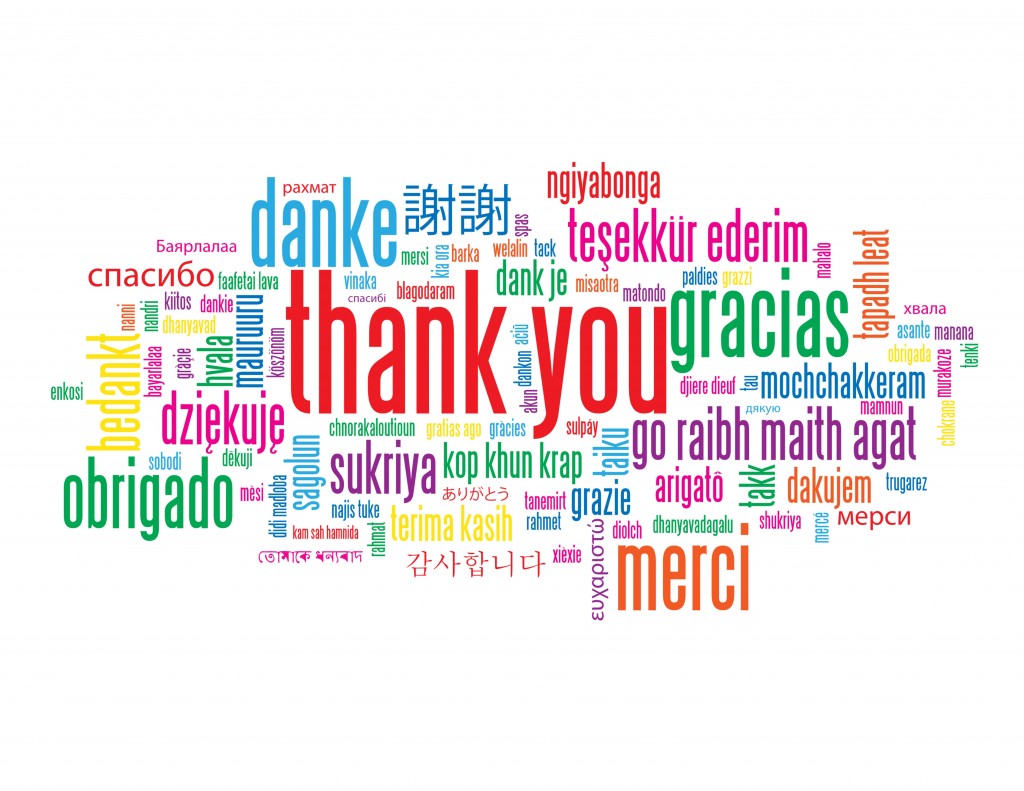